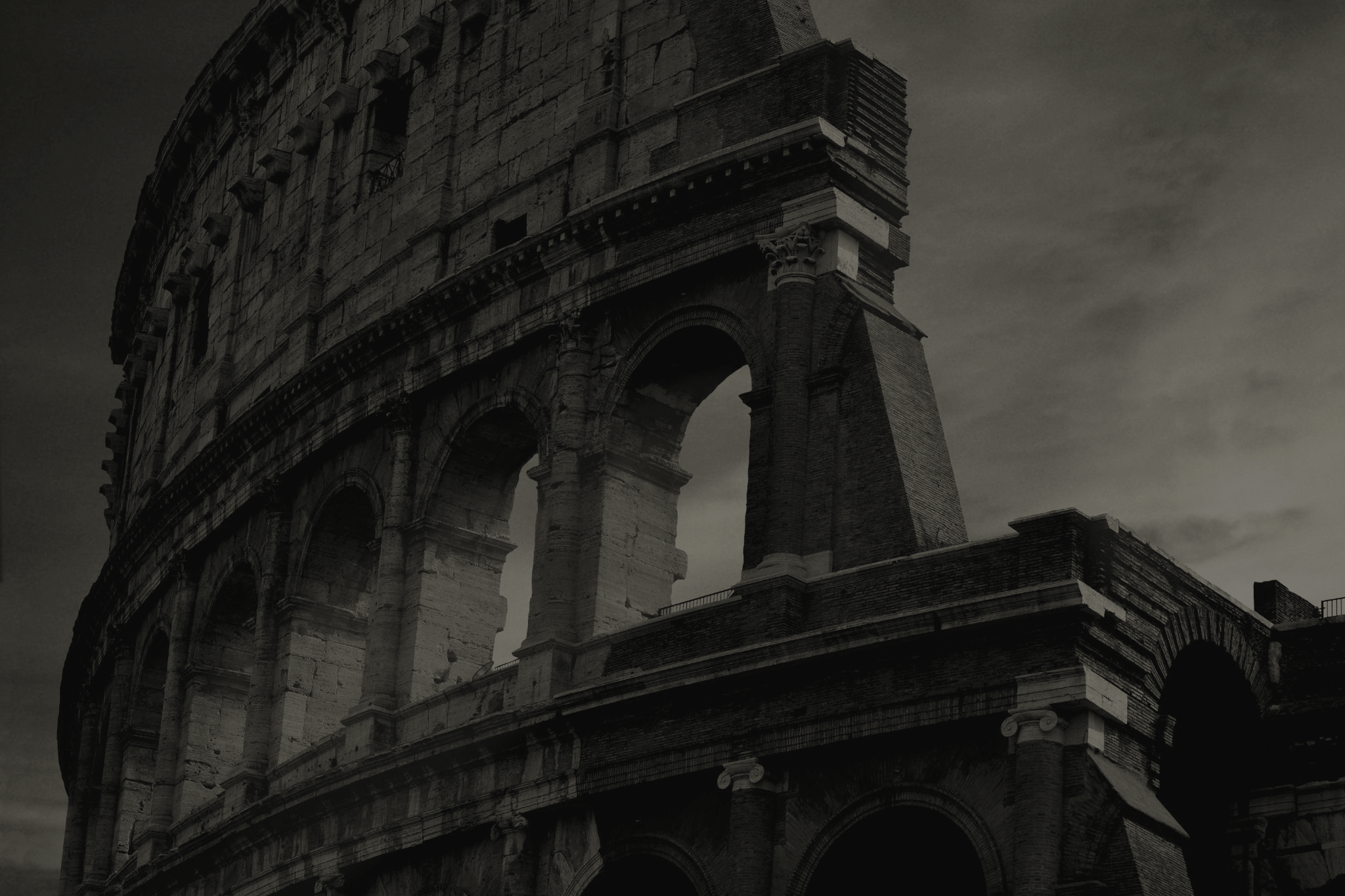 FAITHFUL THEN, FAITHFUL NOW
God’s Work throughout Church History
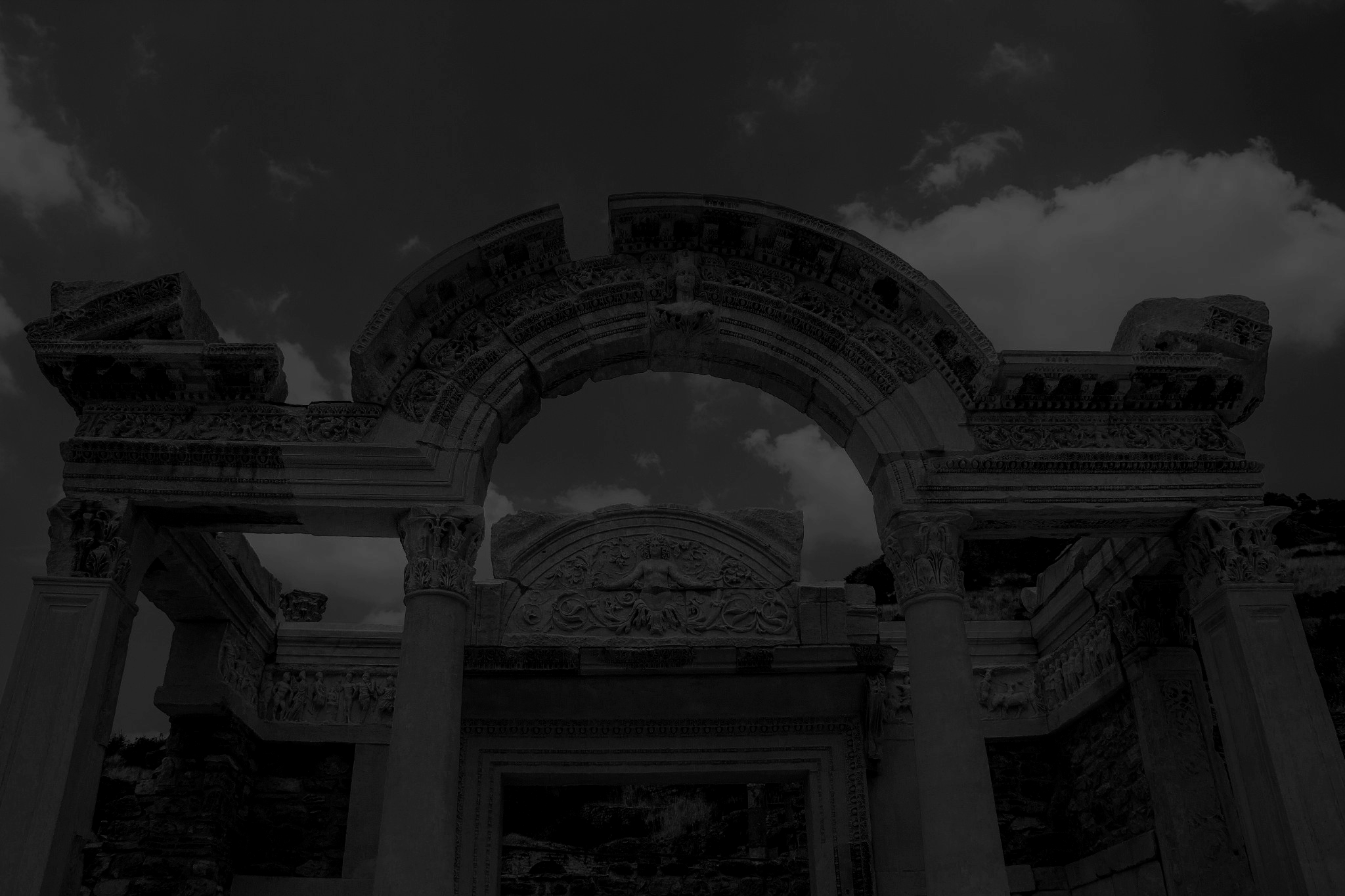 Creeds, Canon, Councils
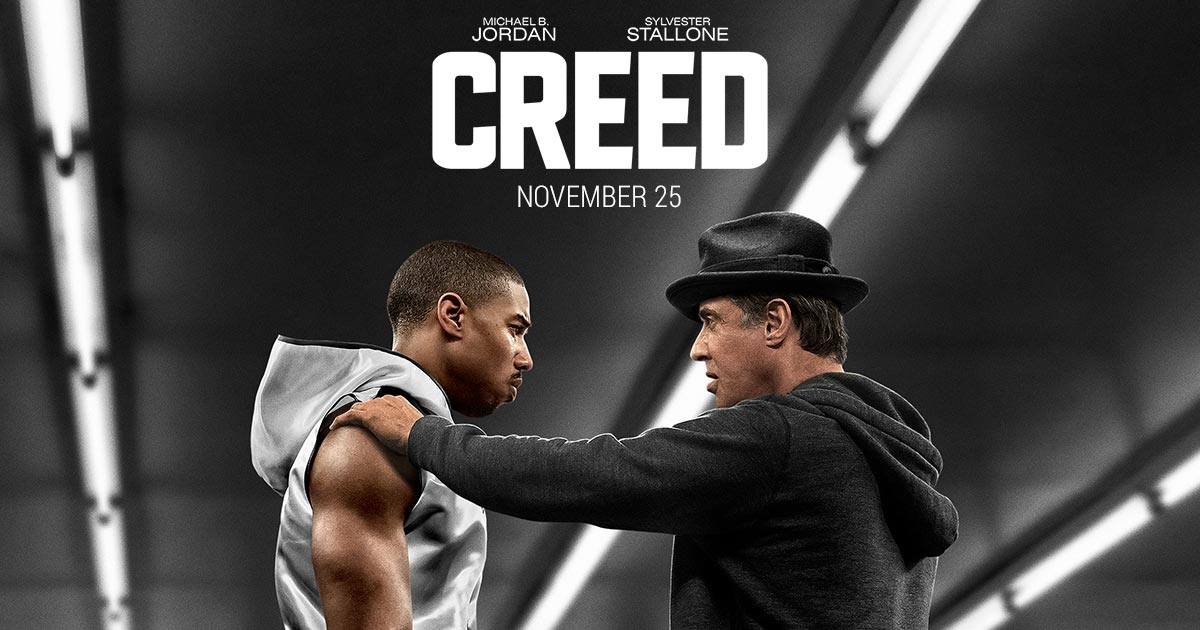 Can the church stay united despite inner turmoil?
YES! Commitment to the Word of God keeps the Church unified in orthodoxy.
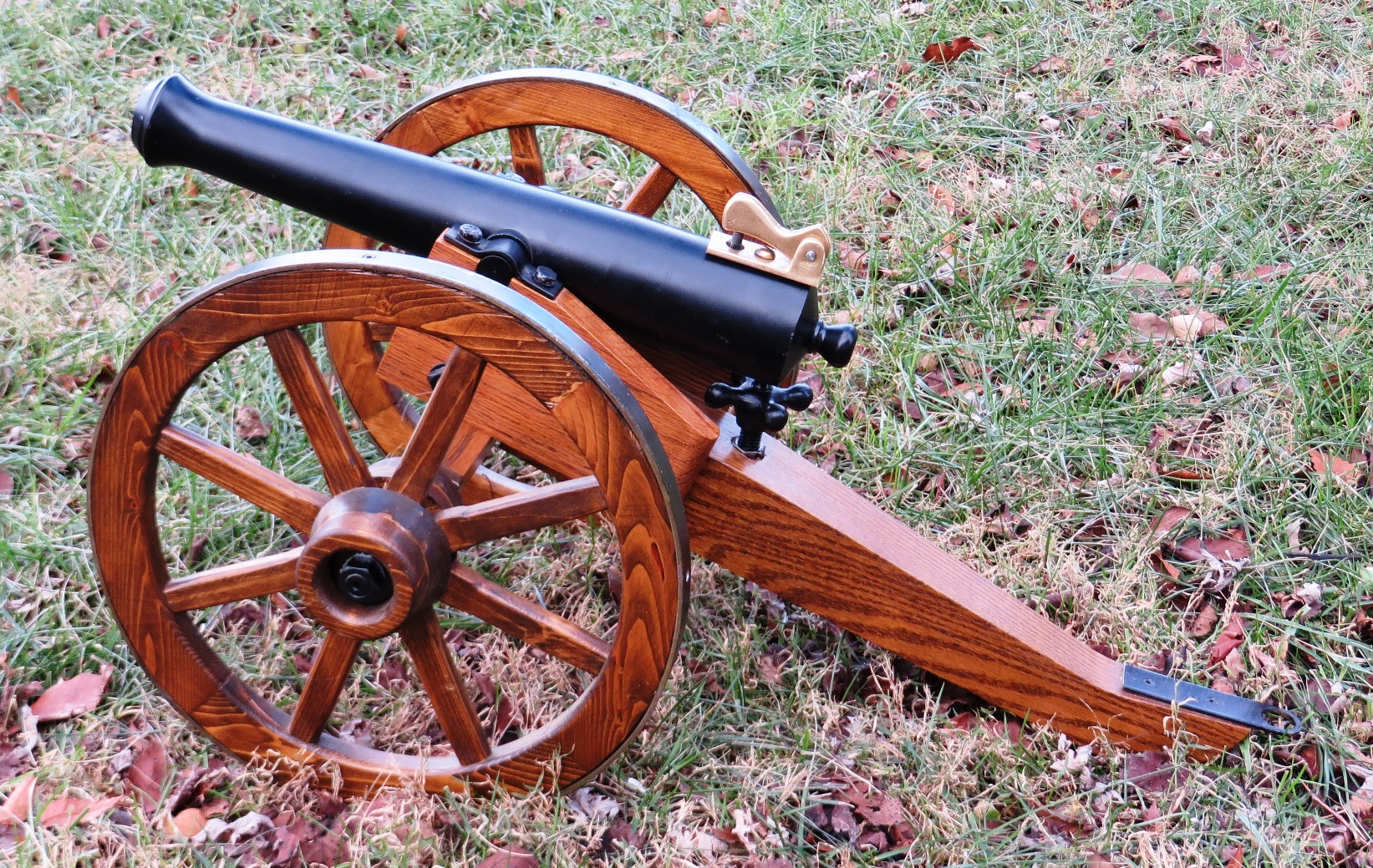 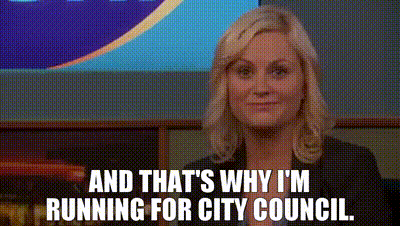 Faithful Then, Faithful Now
Kurt Eichenwald
To understand how what we call the Bible was made, you must see how the beliefs that became part of Christian orthodoxy were pushed into it by the Holy Roman Empire. By the fifth century, the political and theological councils voted on which of the many Gospels in circulation were to make up the New Testament. With the power of Rome behind them, the practitioners of this proclaimed orthodoxy wiped out other sects and tried to destroy every copy of their Gospels and other writings.
Faithful Then, Faithful Now
Newsweek Article, “The Bible, So Misunderstood It’s a Sin.” 12/23/14
Bart Ehrman
[The early church had] lots of other gospels, acts, epistles and apocalypses having very different perspectives from those found in the books that eventually came to be called the New Testament… All these groups claimed to be Christian, insisting that their views were true and had been taught by Jesus and his followers… The group that established itself as ‘orthodox’ (as always in quotation marks) then determined what future Christian generations would believe and read as scripture…Only one group eventually ‘won out’ in these debates. It was this group that decided what the Christian creeds would be…this was the group that decided which books would be included in the canon of scripture.
Faithful Then, Faithful Now
From, Misquoting Jesus, 152-154.
Creeds
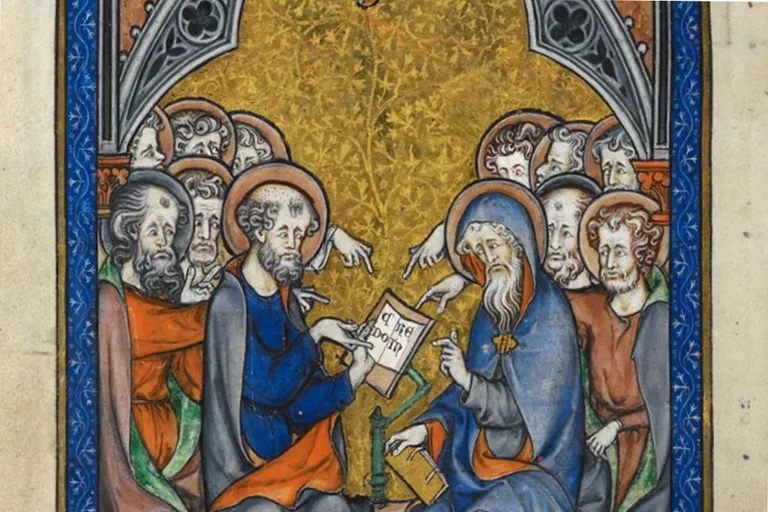 Statements of Belief
Connected to Baptism

Some found in the Bible itself

Ignatius, Irenaeus, and Tertullian 

Creed of Nicaea, Nicene Creed, Apostles Creed
“The Apostles Composing the Creed” by Somme le Roy – Public Domain
Faithful Then, Faithful Now
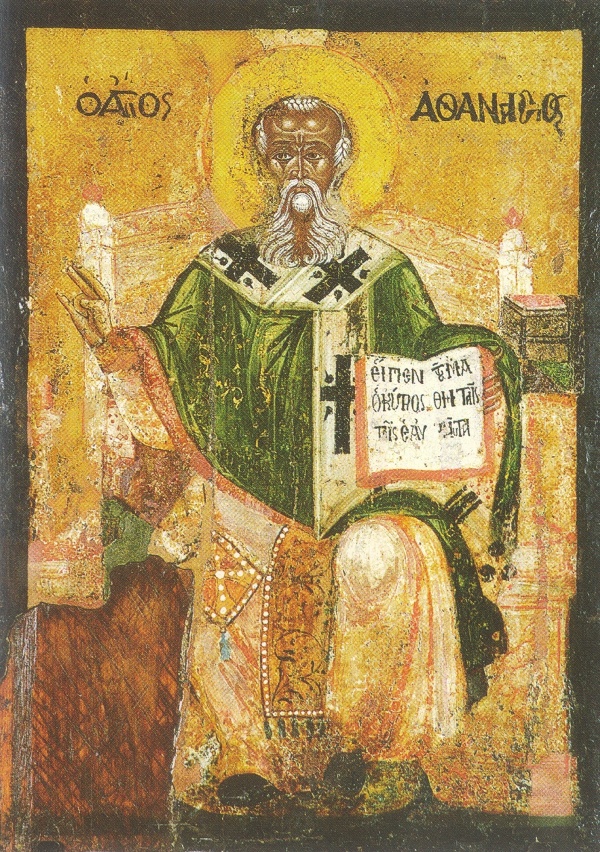 Canon
Collection of Books Regarded as Scripture
OT Canon was established by first century

Early Consensus on Gospels and Epistles

Marcion forces the Church to clarify

Athanasius articulates what was accepted
Faithful Then, Faithful Now
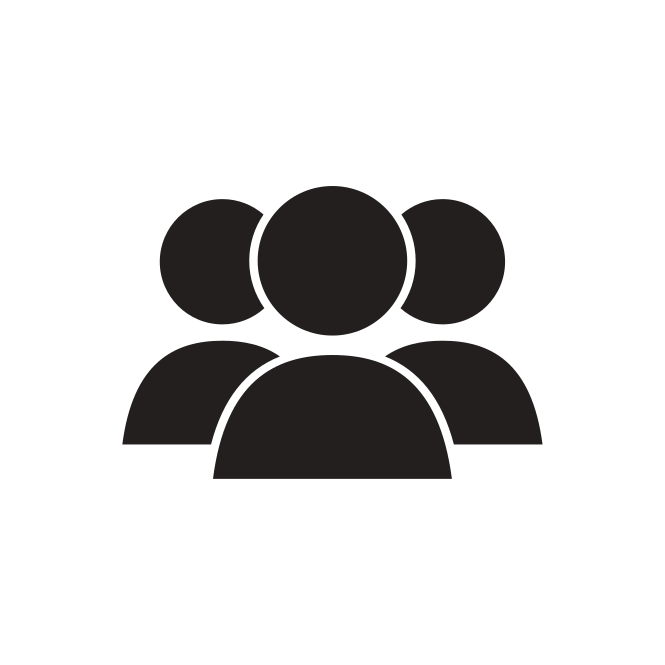 Apostolicity
Antiquity
Orthodoxy
Catholicity
Traditionality
Spirituality
Requirements That Define Canon
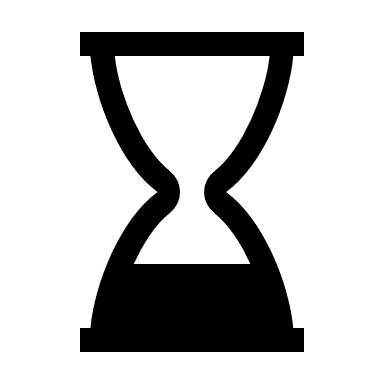 What did the writing need to show in order to be accepted as Scripture:
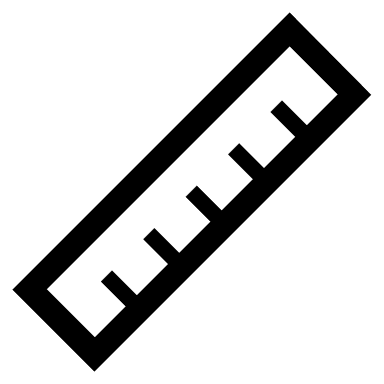 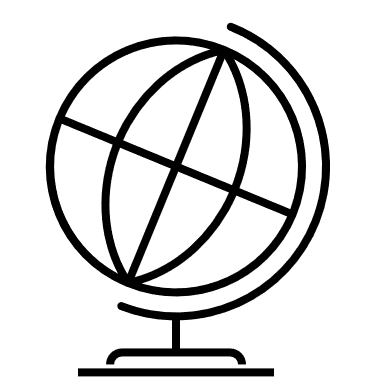 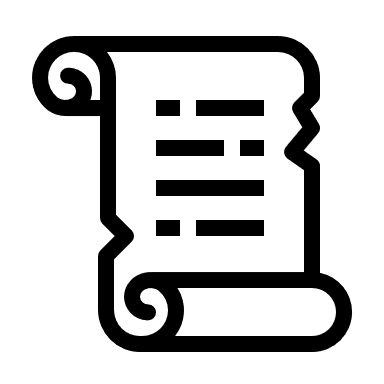 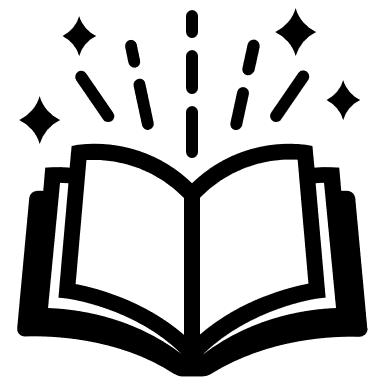 Faithful Then, Faithful Now
Councils
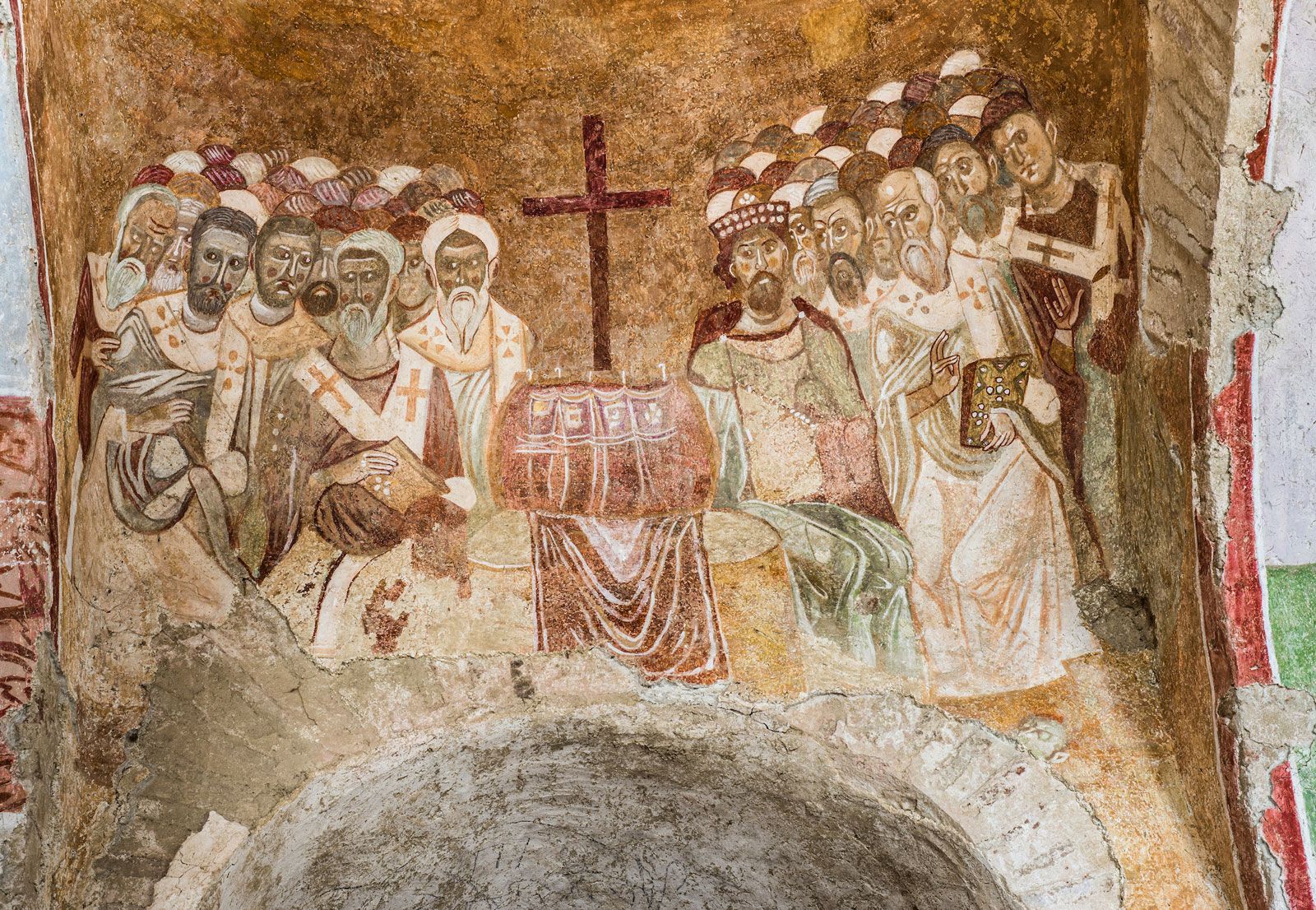 Ecumenical Meetings that Clarified Doctrine
Constantine makes Christianity legal, calls Council of Nicaea in 325

Council condemns Arianism, declares Creed of Nicaea

Only three attendees don’t sign
Byzantine Fresco of the Council of Nicaea from the Basilica of Saint Nicholas in  modern Demre, Turkey
-From Encyclopedia Britannica
Faithful Then, Faithful Now
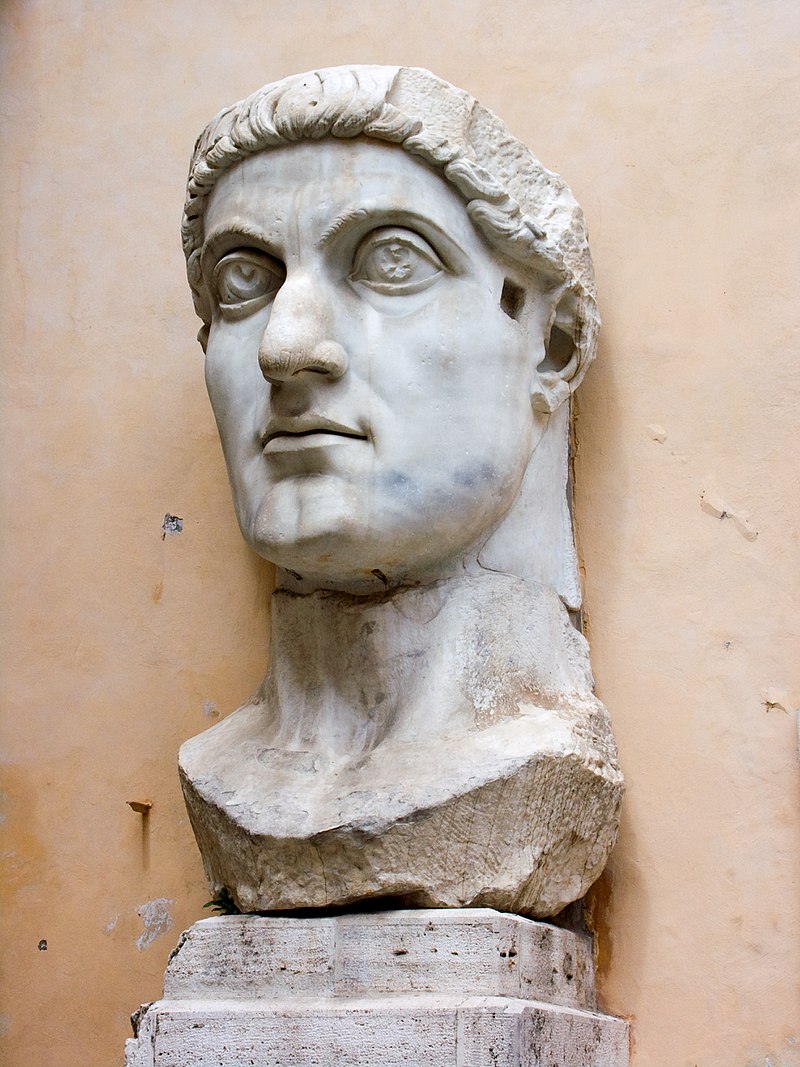 Constantine
Faithful Then, Faithful Now
Constantinople - 381
Nicaea - 325
Ephesus - 431
Chalcedon - 451
Nicene Creed

Holy Spirit is God

God is one essence, three persons
Condemns Eutychianism, Apollinarianism 

Two natures of Christ affirmed

Christ is fully God and fully man
Creed of Nicaea

Condemns Arianism

Jesus is the same substance as the Father
Condemns Nestorianism, Pelagianism 

Christ is one person with two natures
Church Councils
Faithful Then, Faithful Now
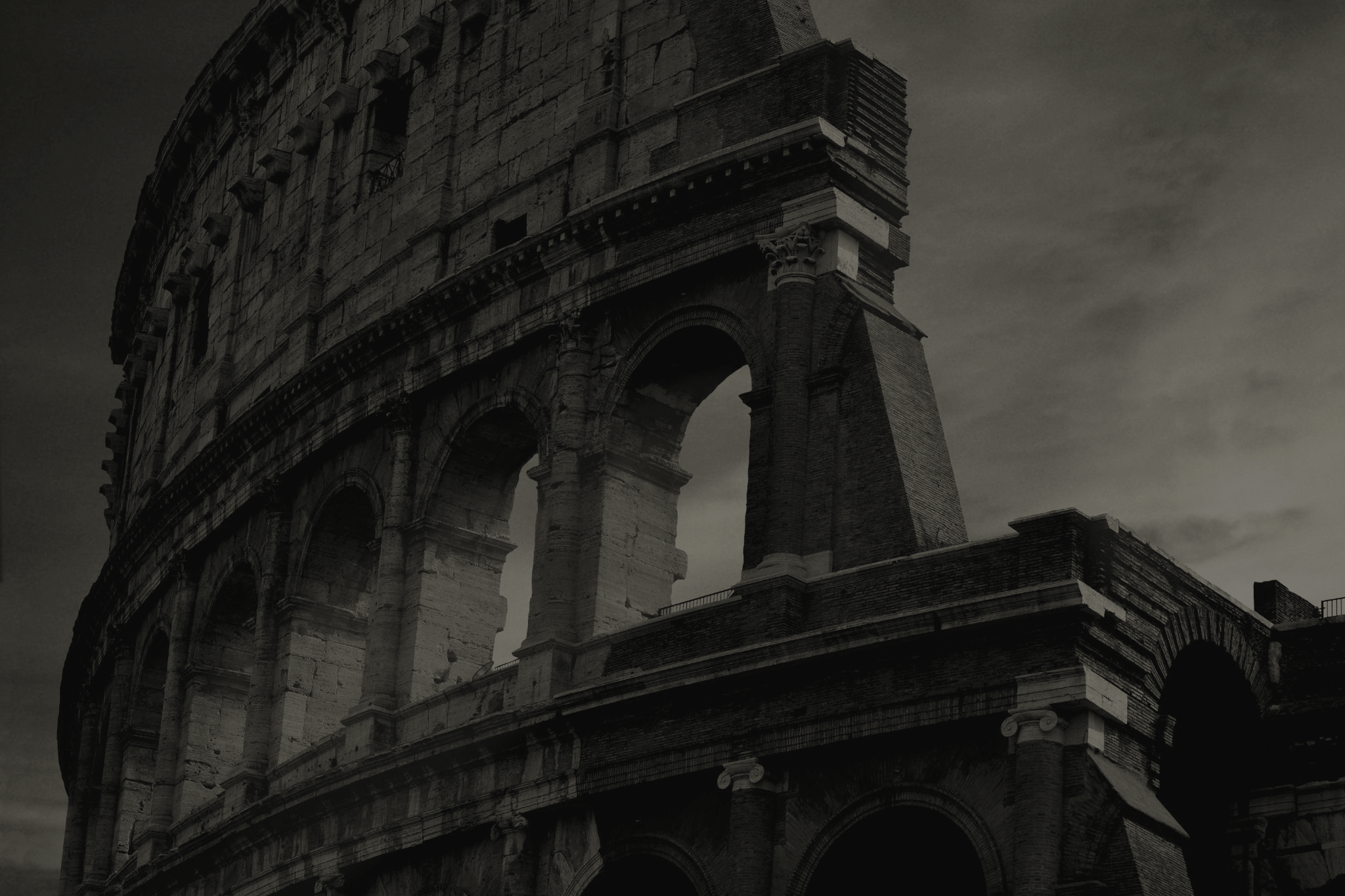 FAITHFUL THEN, FAITHFUL NOW
God’s Work throughout Church History